Welcome to our class
Teacher: Luong Thanh Lam
Vu Xuan Thieu Primary School
English 3
Your School Things
book
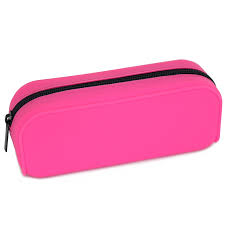 pen
Pencil case
Pencil case
ruler
School bag
rubber
notebook
pencil
Click me!
Your School Things
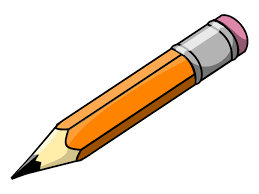 pencil
ruler
Pencil case
pencil
book
rubber
School bag
pen
notebook
Click me!
Your School Things
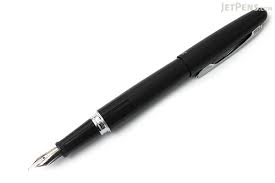 book
ruler
School bag
pen
pen
Pencil case
pencil
notebook
rubber
Click me!
Your School Things
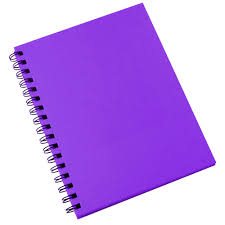 pen
notebook
ruler
notebook
Pencil case
rubber
book
School bag
pencil
Click me!
Your School Things
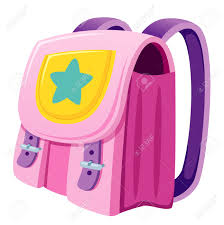 book
ruler
Pencil case
School bag
pencil
rubber
School bag
notebook
pen
Click me!
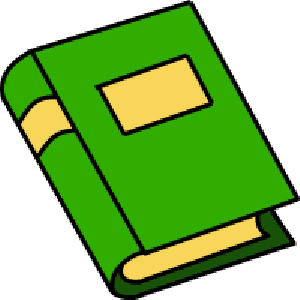 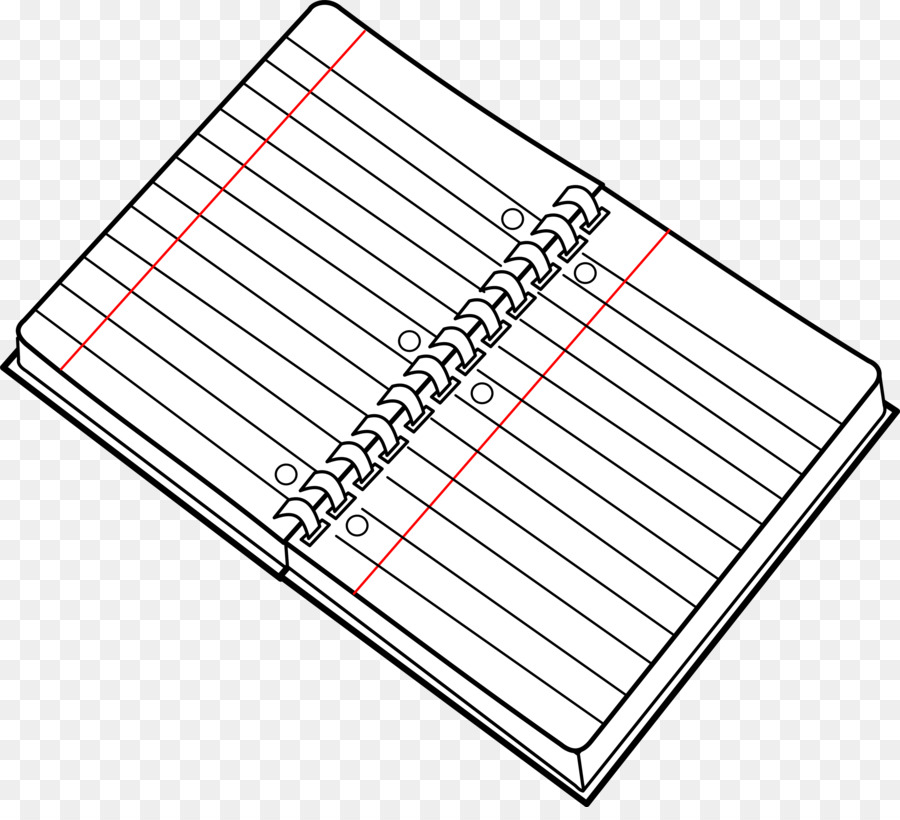 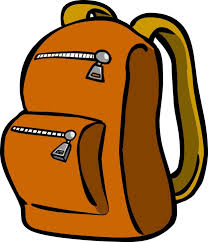 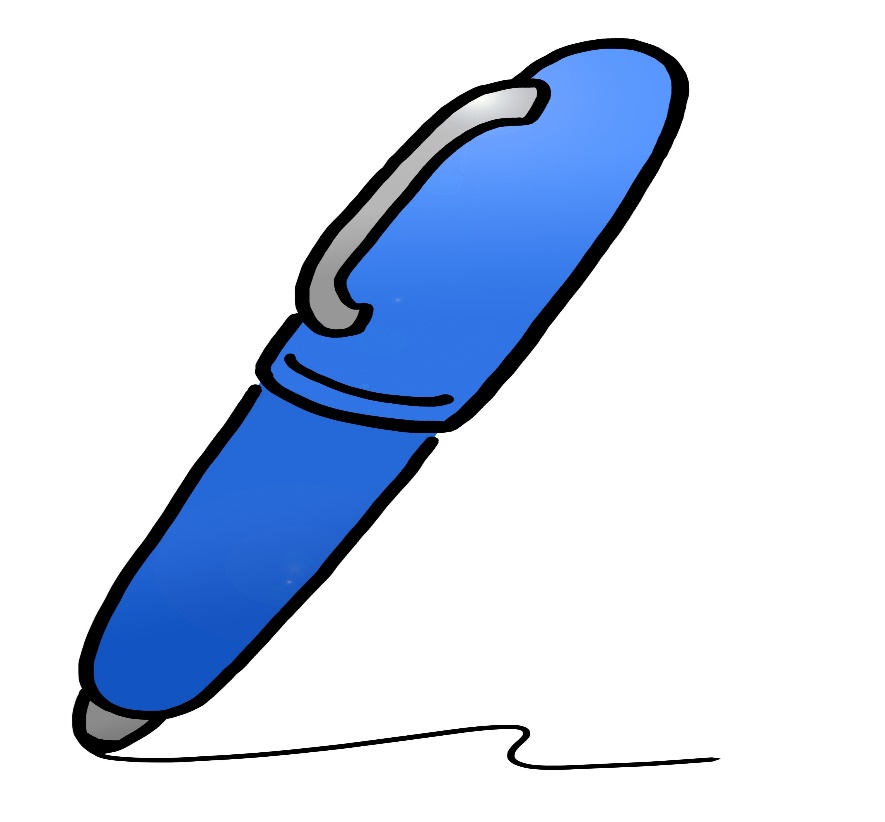 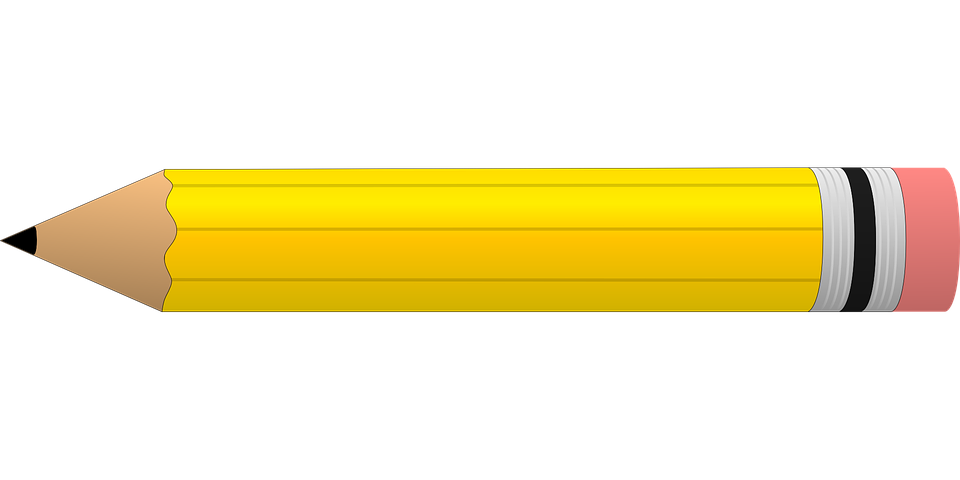 blue
orange
yellow
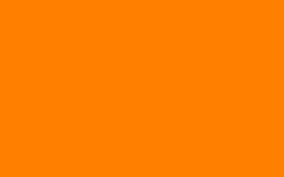 white
saf
green
brown
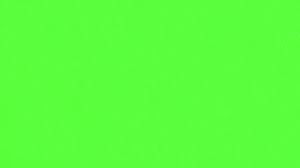 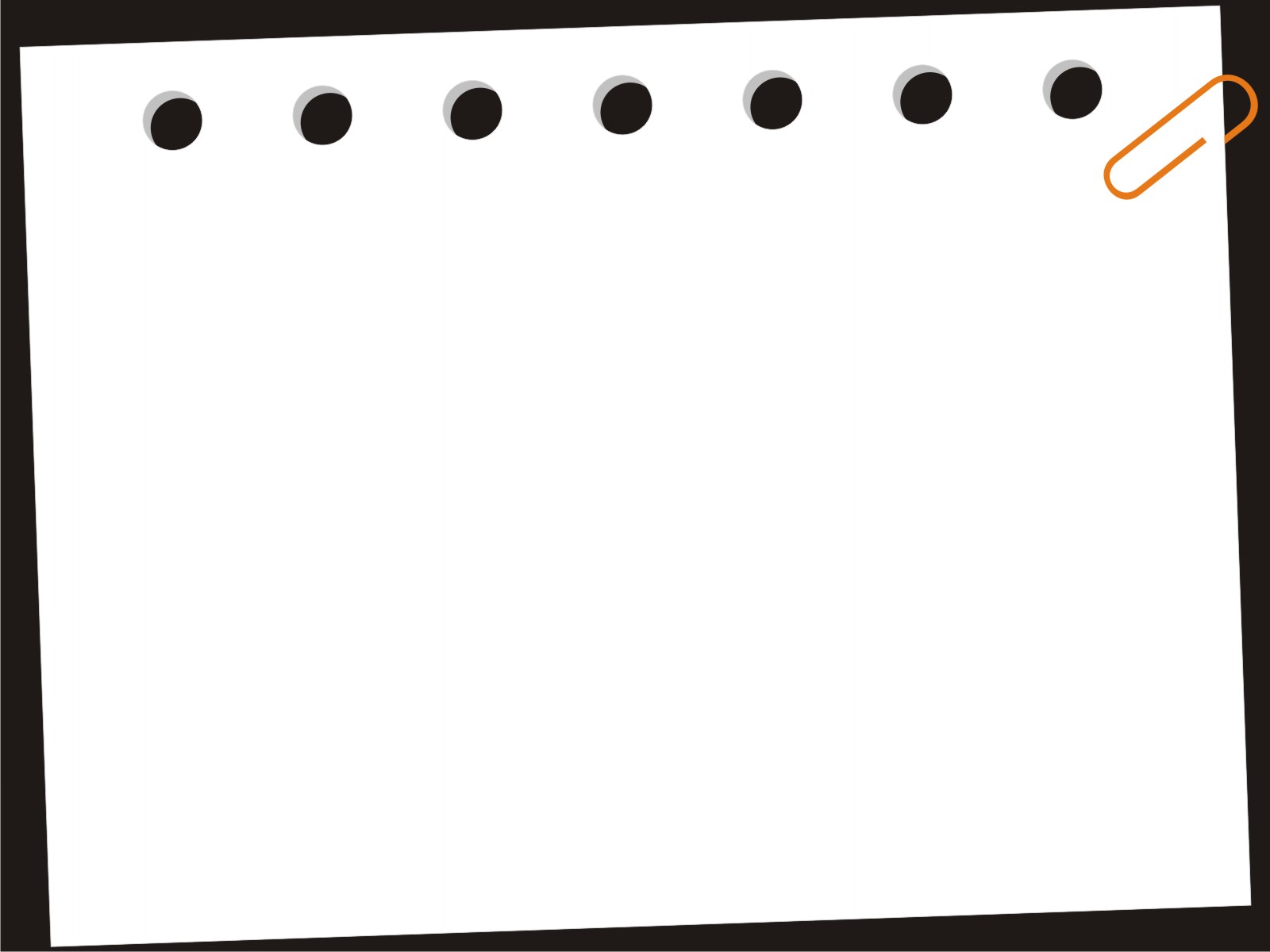 UNIT 9 : WHAT COLOUR IS IT ?
LESSON 2
1. Look, listen and repeat.
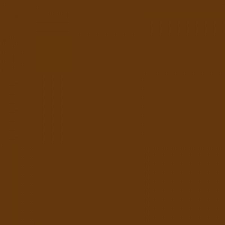 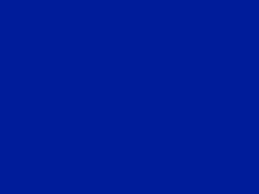 1. blue
2. white
3. yellow
4. brown
5. green
6. orange
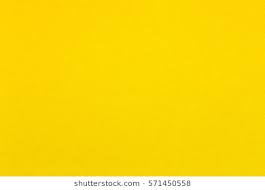 7.Colour
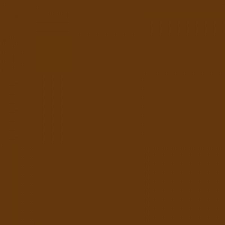 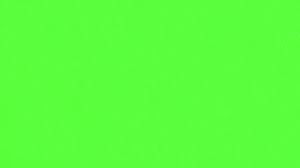 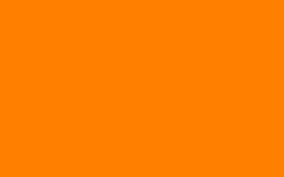 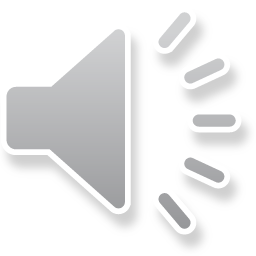 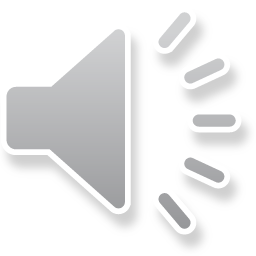 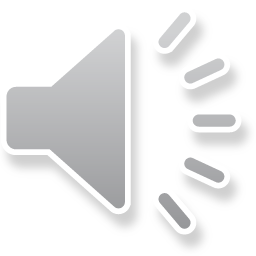 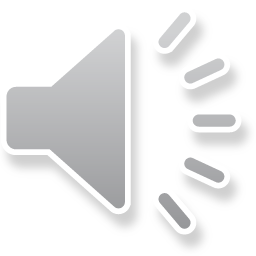 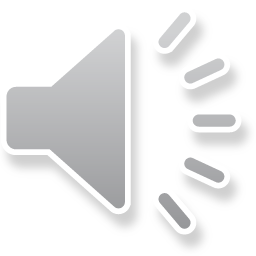 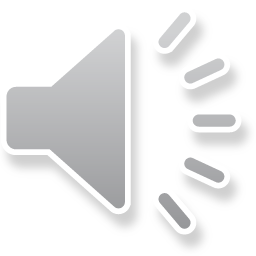 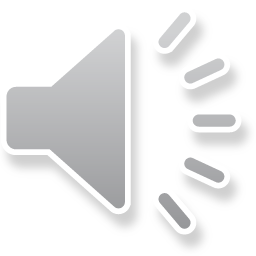 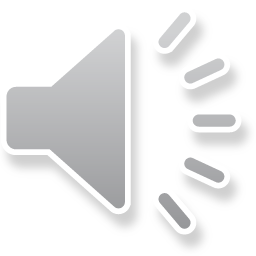 2. Point and say
What colour is your
(số ít)
+ Đồ dùng học tập?
colour.
It’s = It is
It’s +
What colour are your
+ Đồ dùng học tập?
(số nhiều)
They’re = They are
colour.
They’re  +
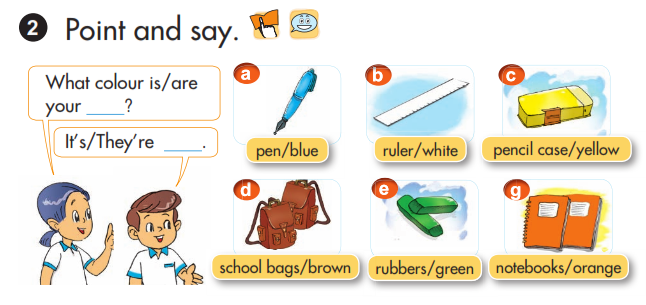 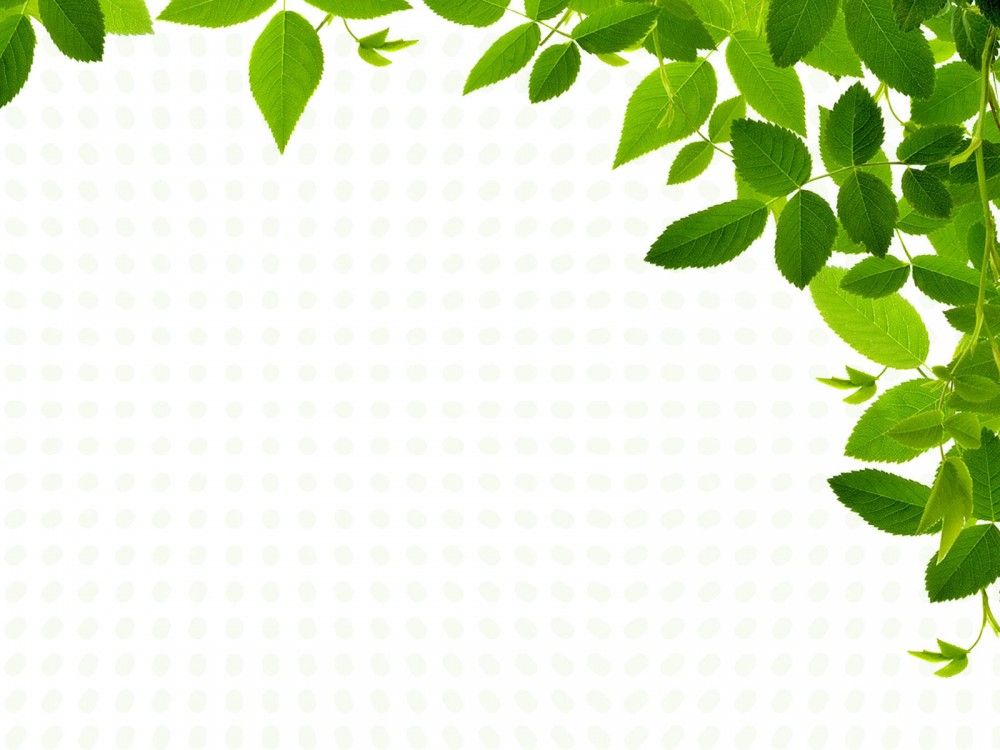 3. LET’S TALK.
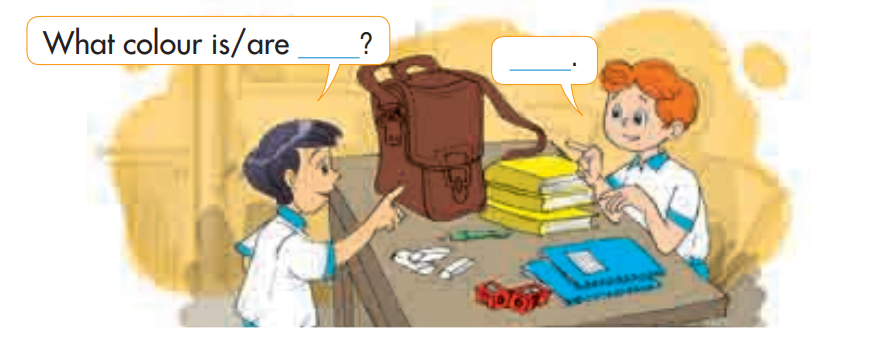 Matching
A
1. Blue
2. White
3. Yellow
4. Brown
5. Green
6. Orange
B
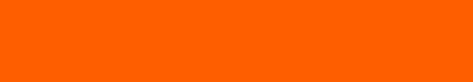 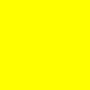 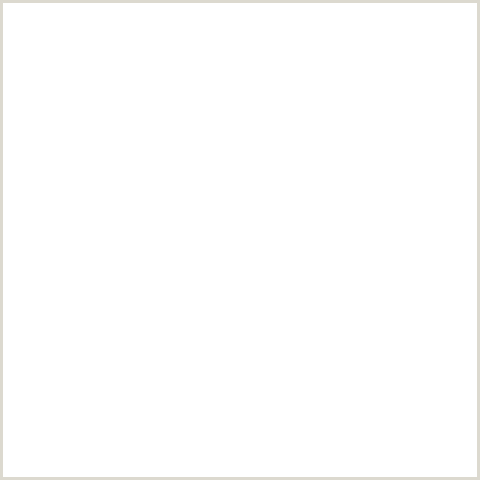 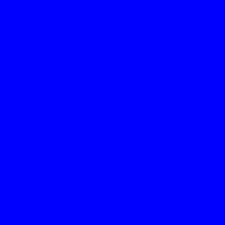 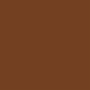 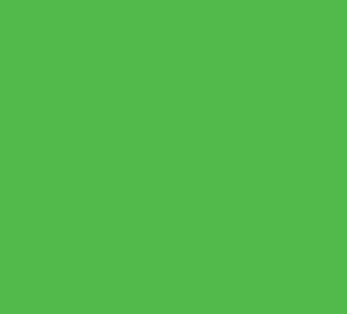 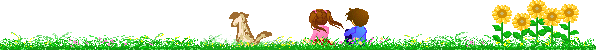 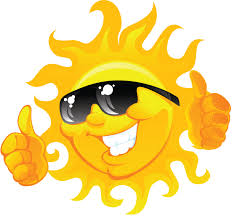 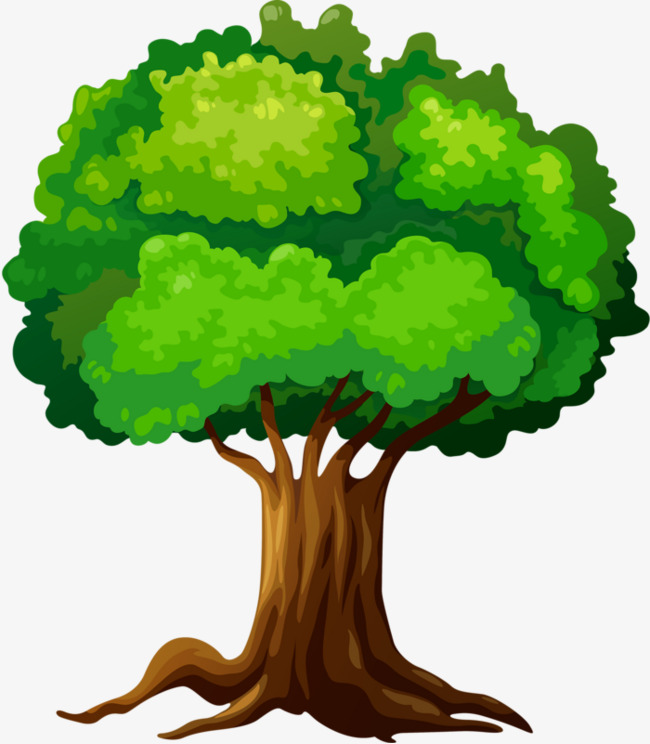 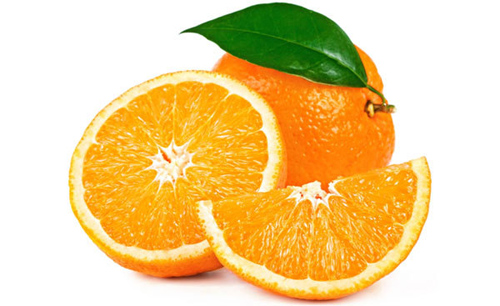 1
3
4
2
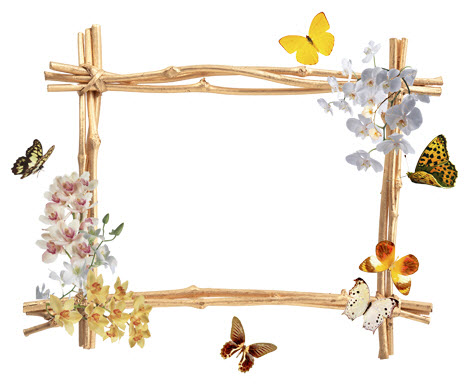 Consolidation
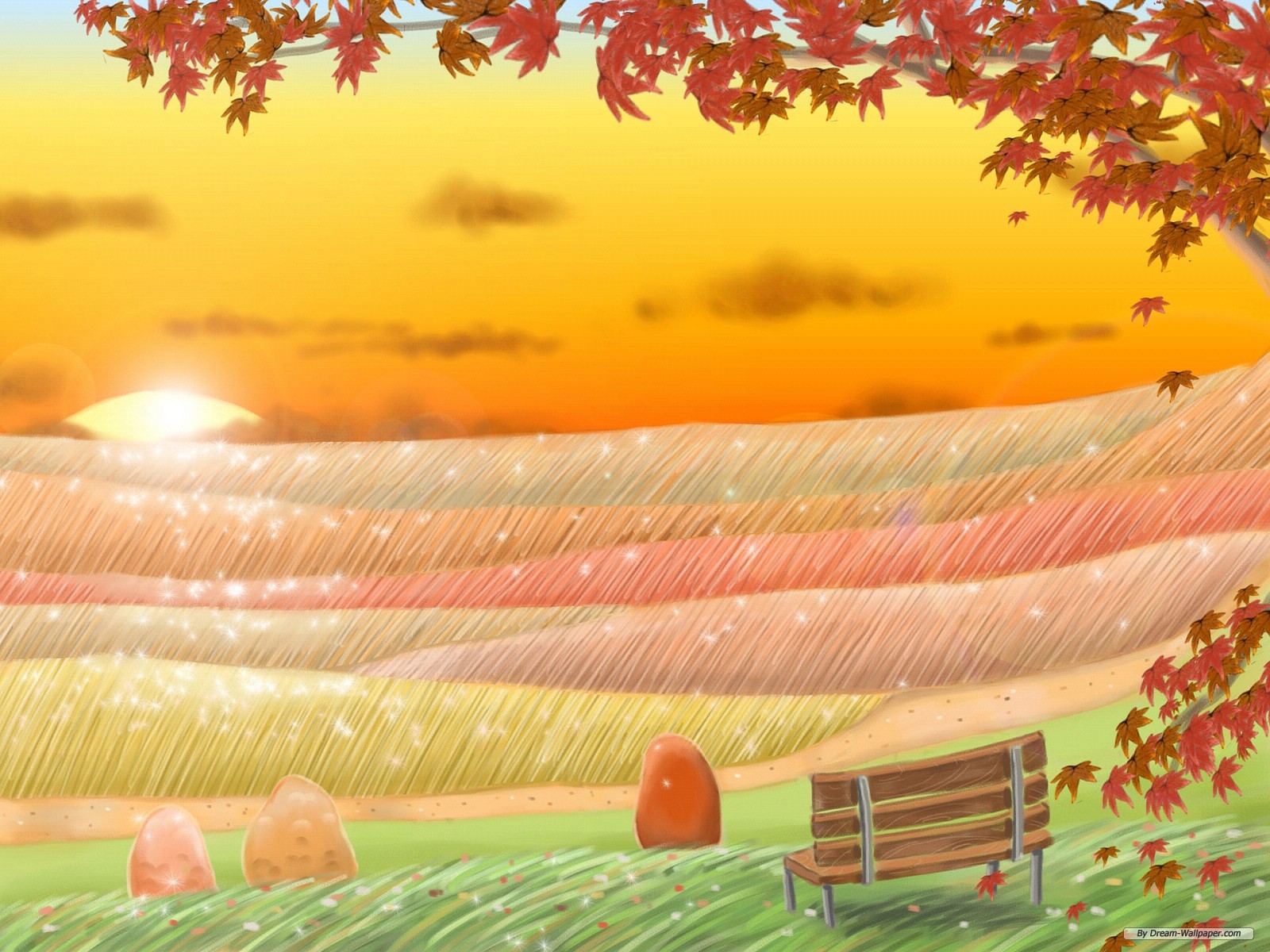 Thank you! Goodbye!
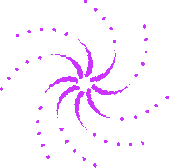 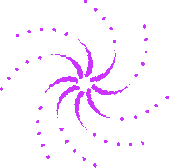 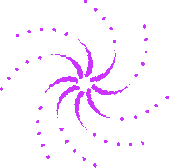 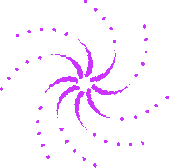